Des escargots à réaliser !
Maintenant, vous allez regarder autour de vous et chercher des objets afin de construire des escargots.
Pour cela , je vais vous montrer les idées de POP.
Vous pouvez faire aussi des photos et nous les envoyer.

POP ,le gourmand, préfère les escargots qui se mangent….
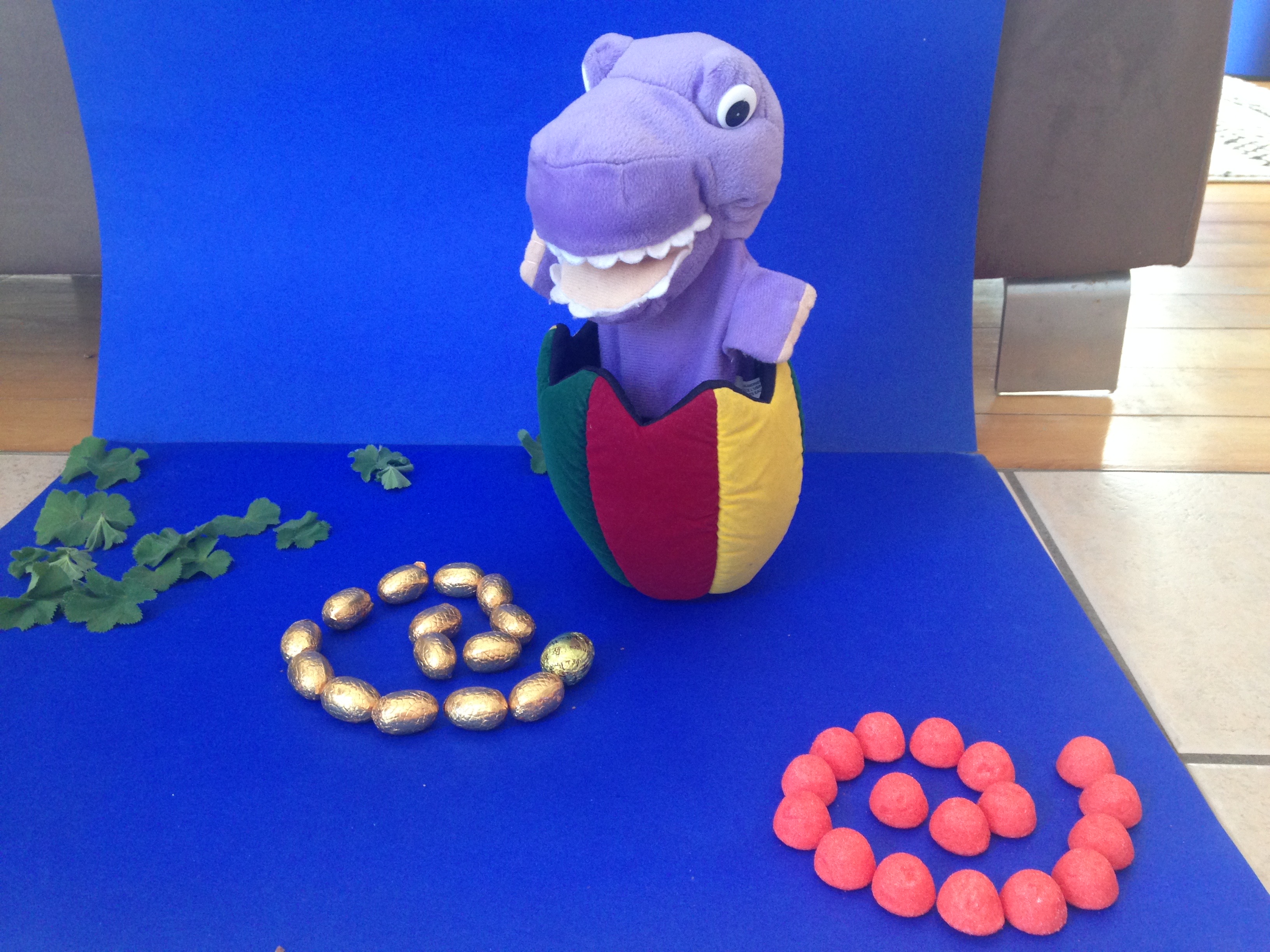 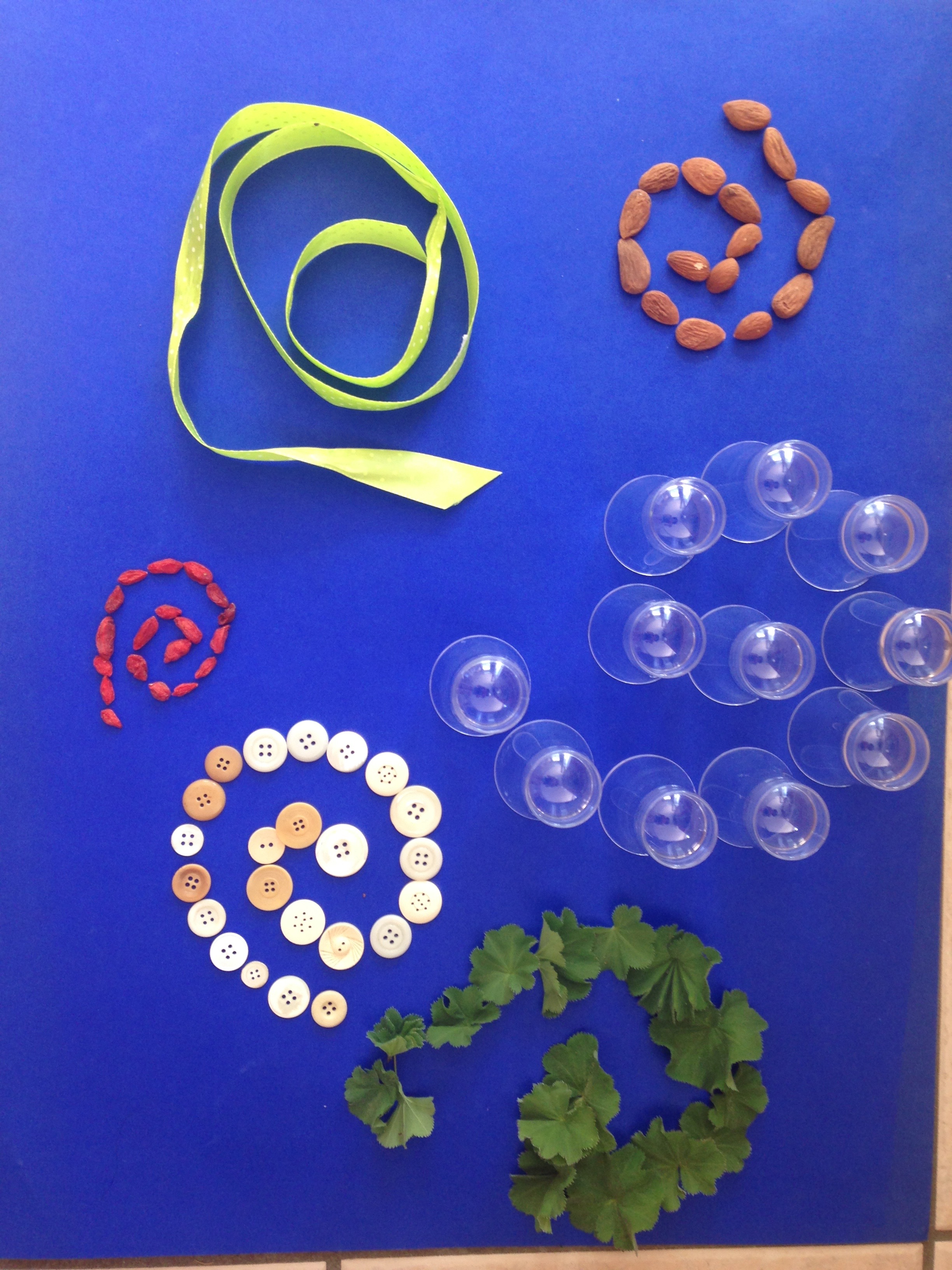 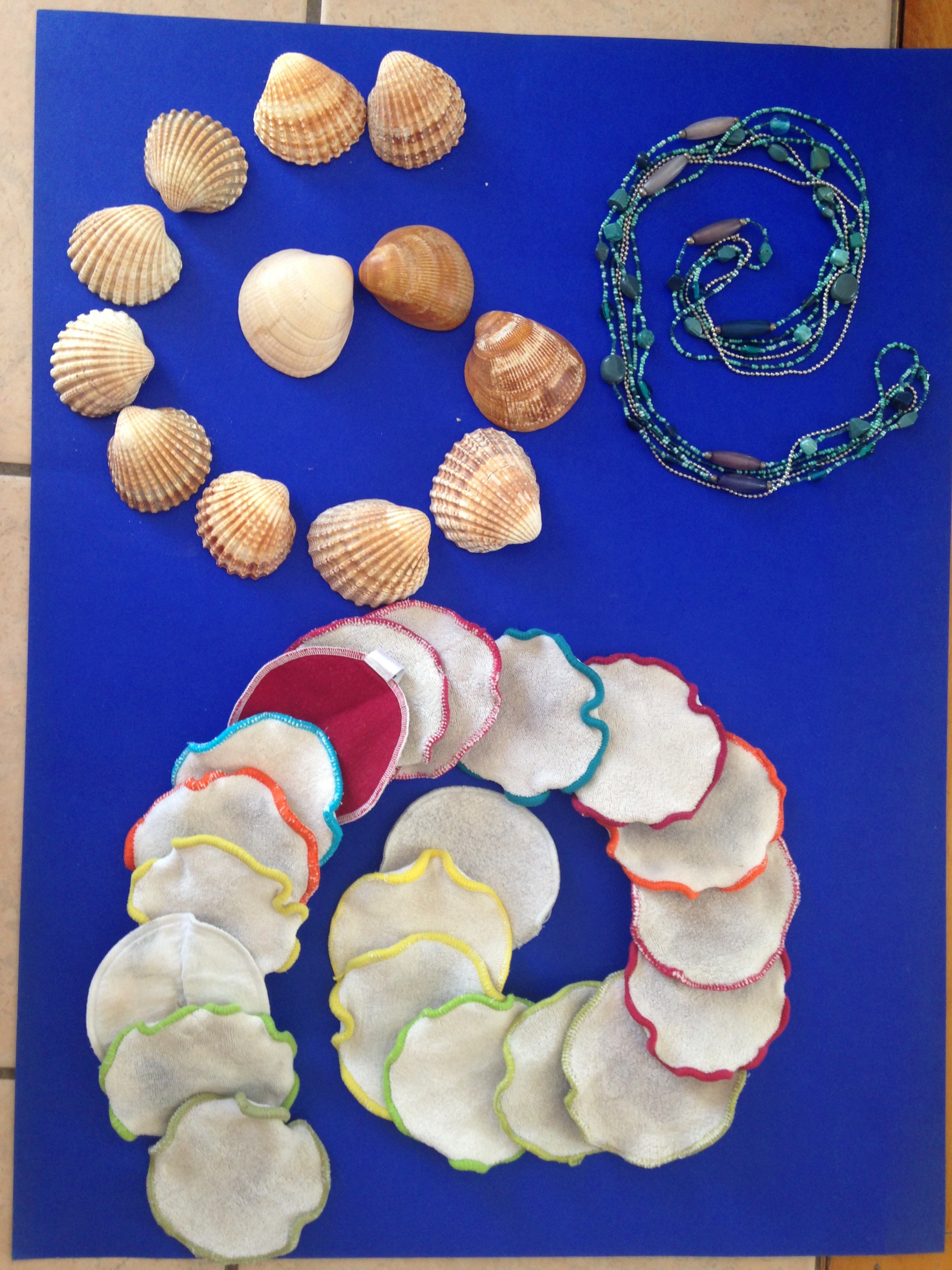 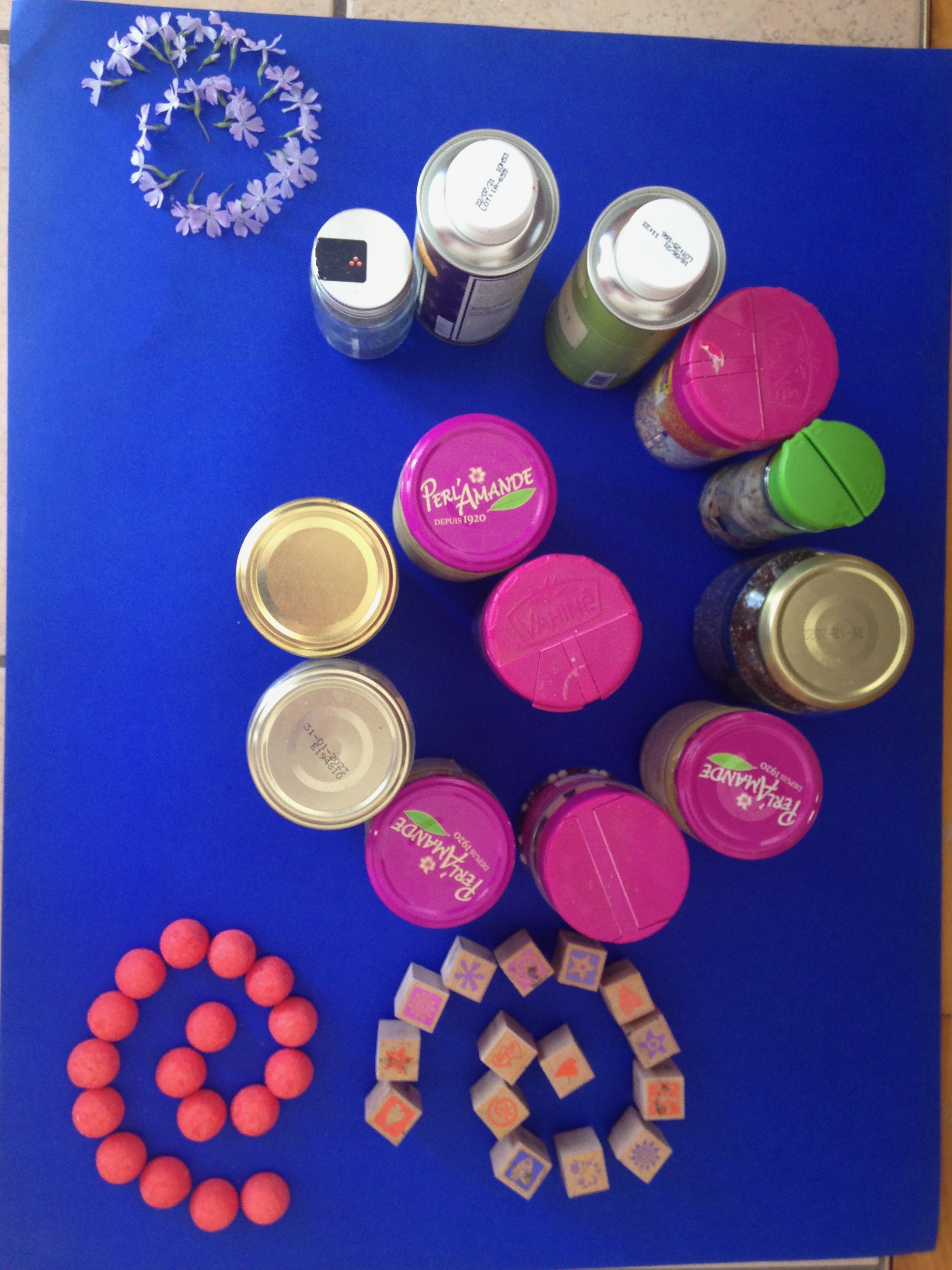 On peut aussi dessiner des escargots avec du cacao, du riz ,de la farine…..
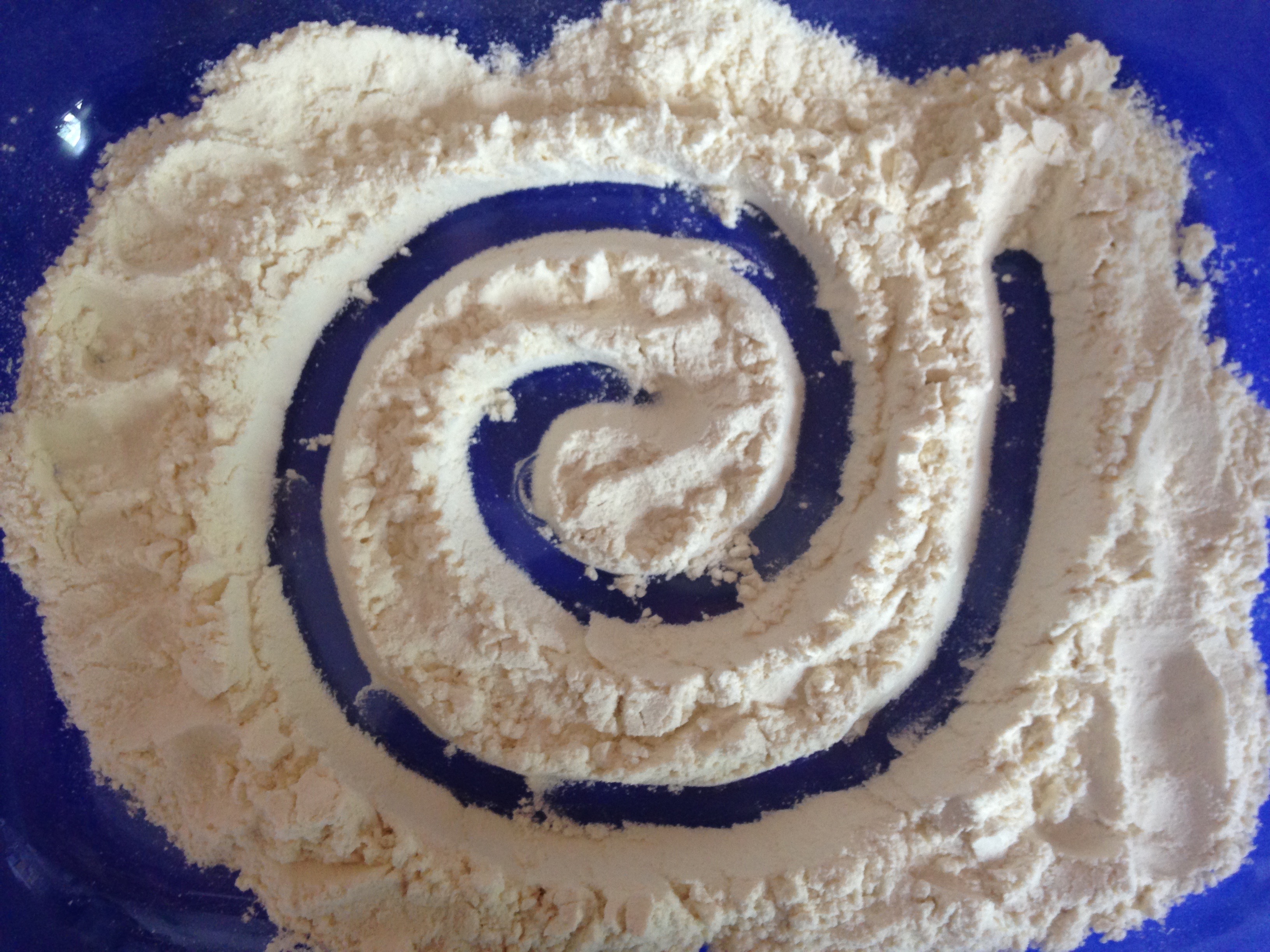 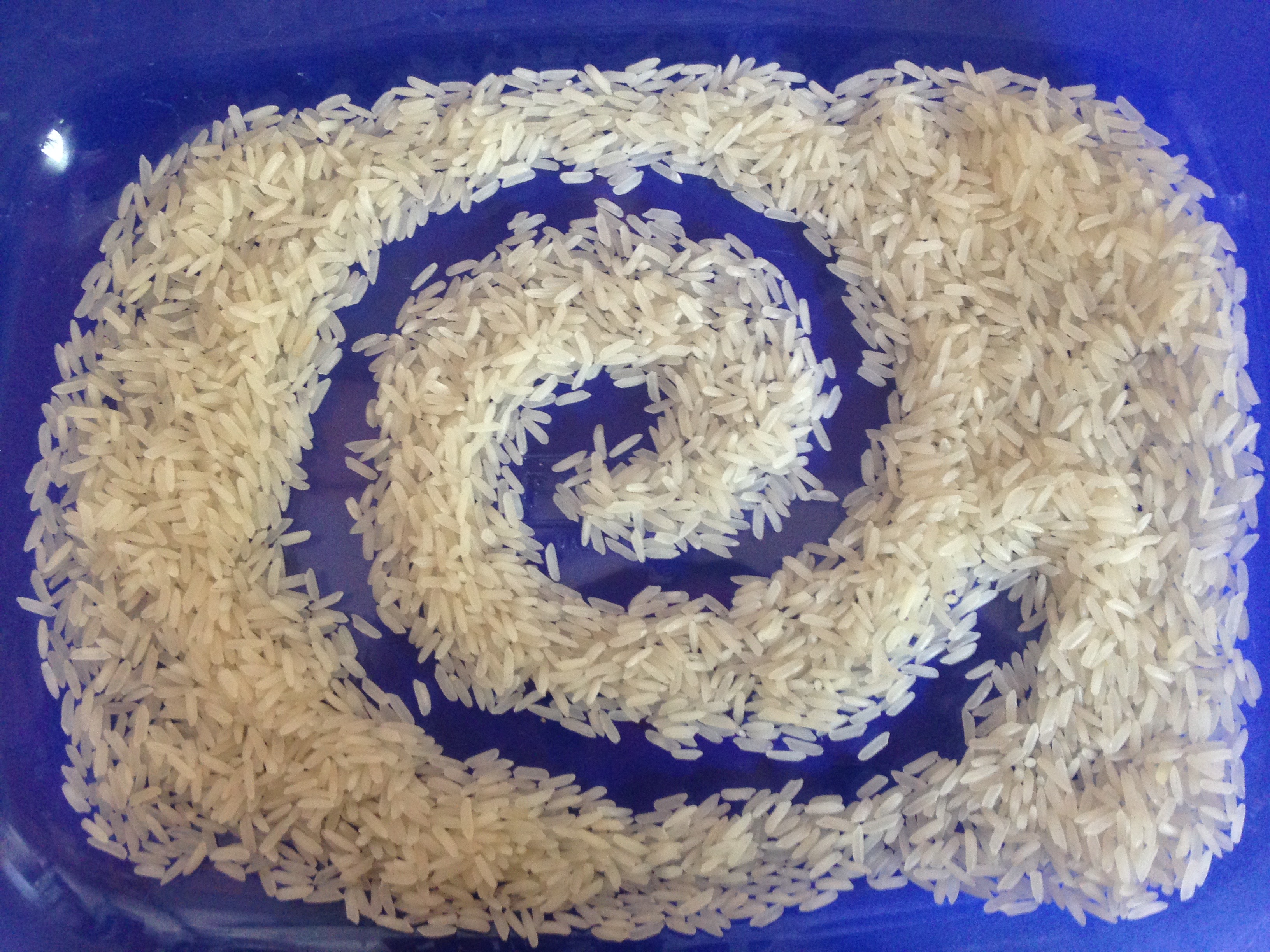 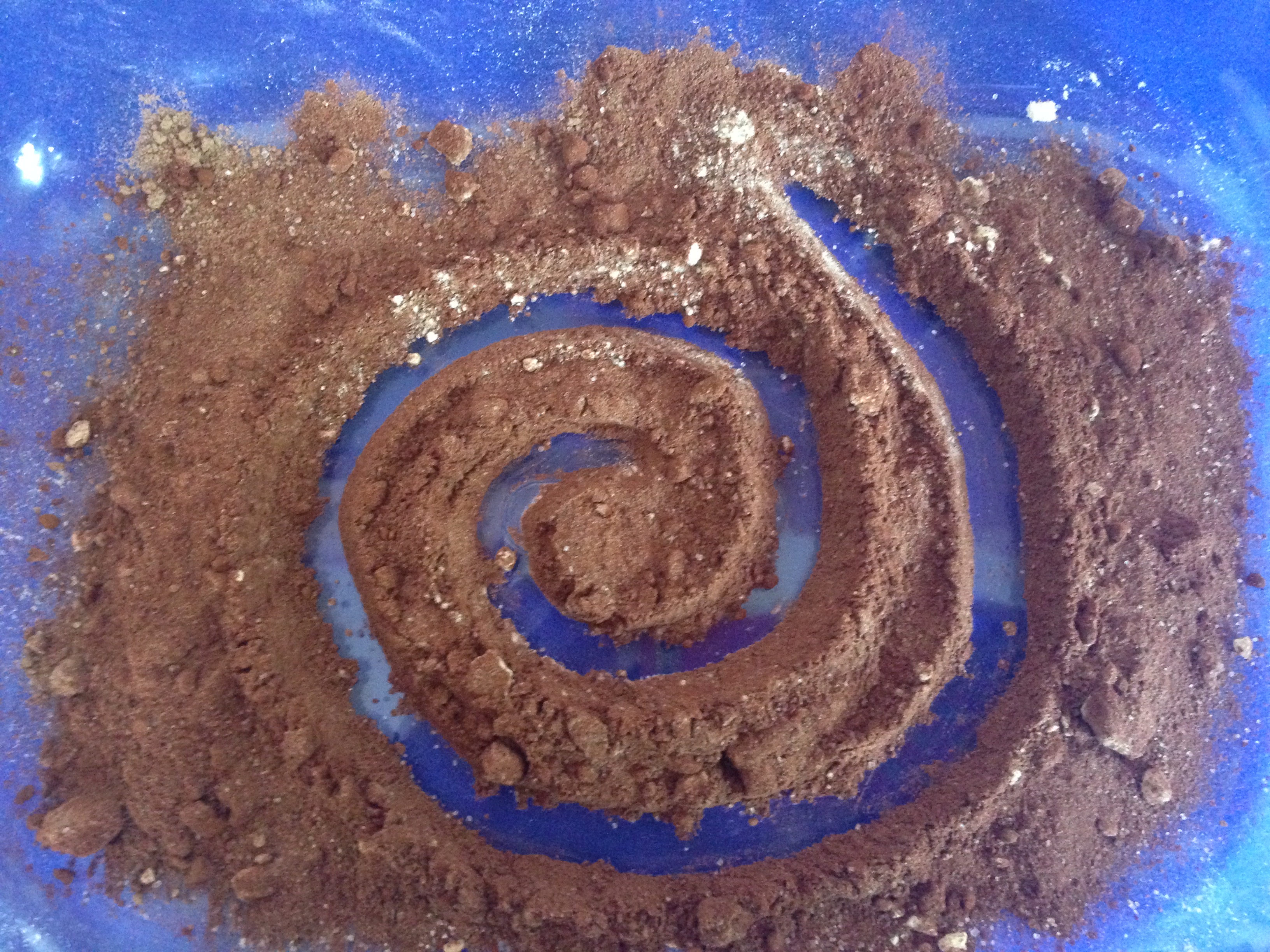